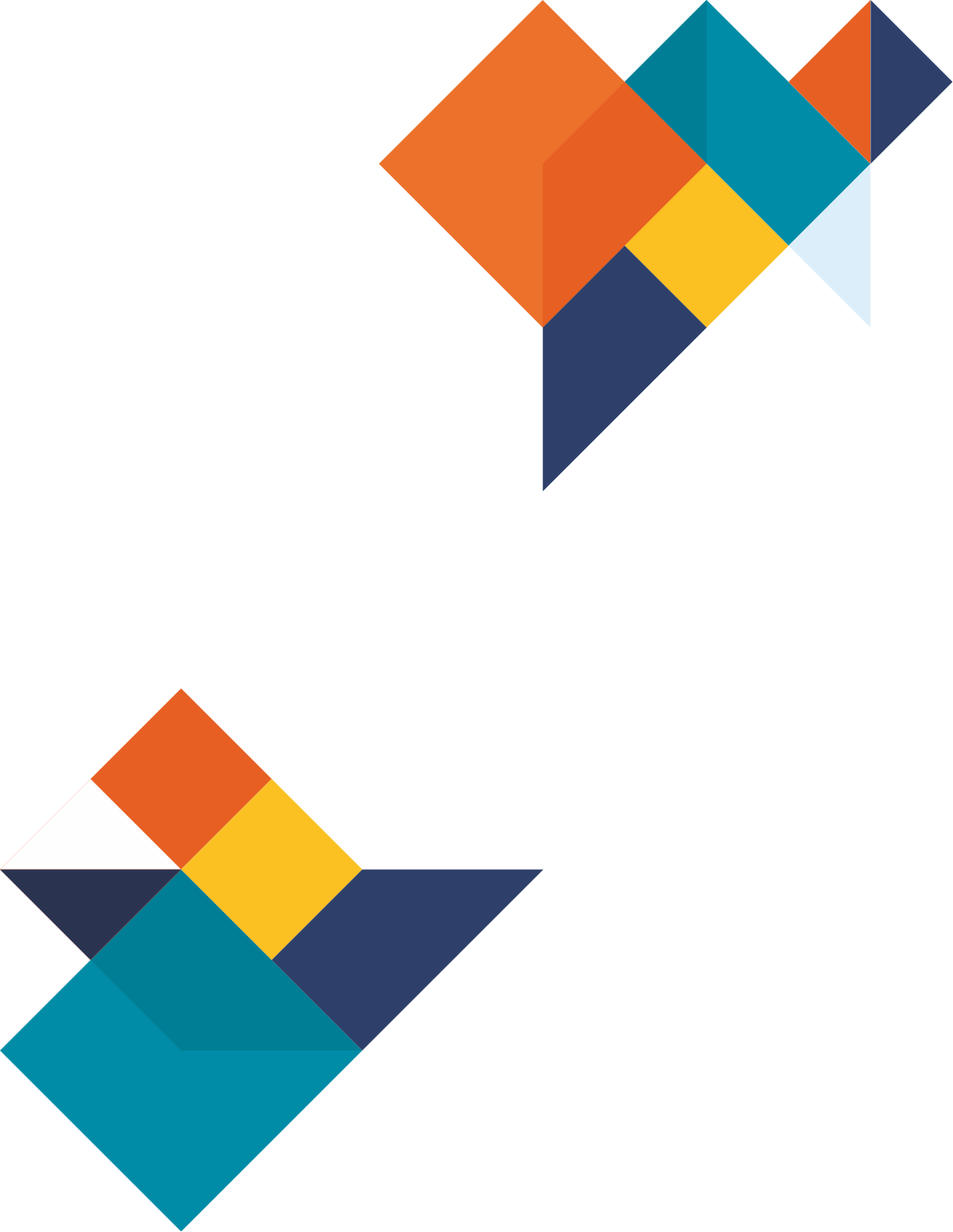 Informatie voor ouders mavo-2
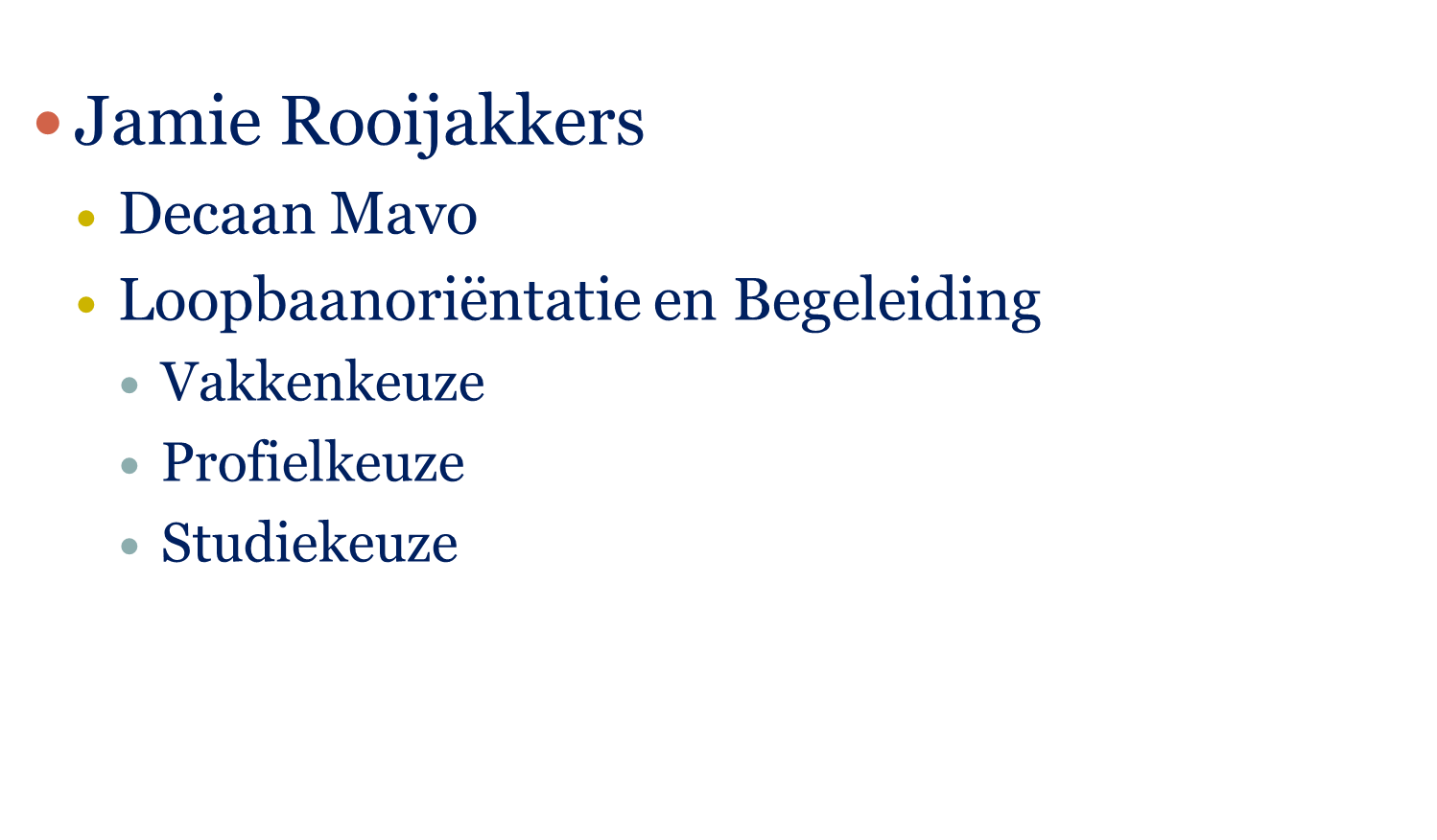 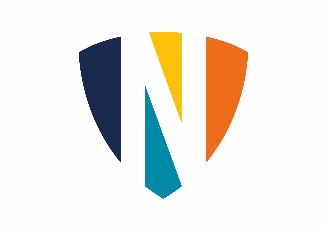 Agenda
Vakkenkeuze Mavo 2 
Gevolgen voor Profielkeuze Mavo 3 
Keuzeproces en uw rol als ouder(s)
Rol van Decaan in keuzeproces 
Jaarplanning
Contact & Website
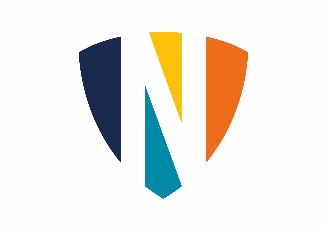 Welke keuzes moeten worden gemaakt?
In 2 mavo:  leerwegkeuze
In 2 mavo: Vakkenkeuze
In 3 mavo: Profielkeuze
In 4 mavo: Studiekeuze (of havo)
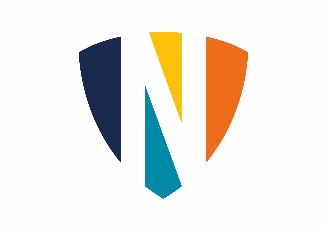 Leerwegkeuze
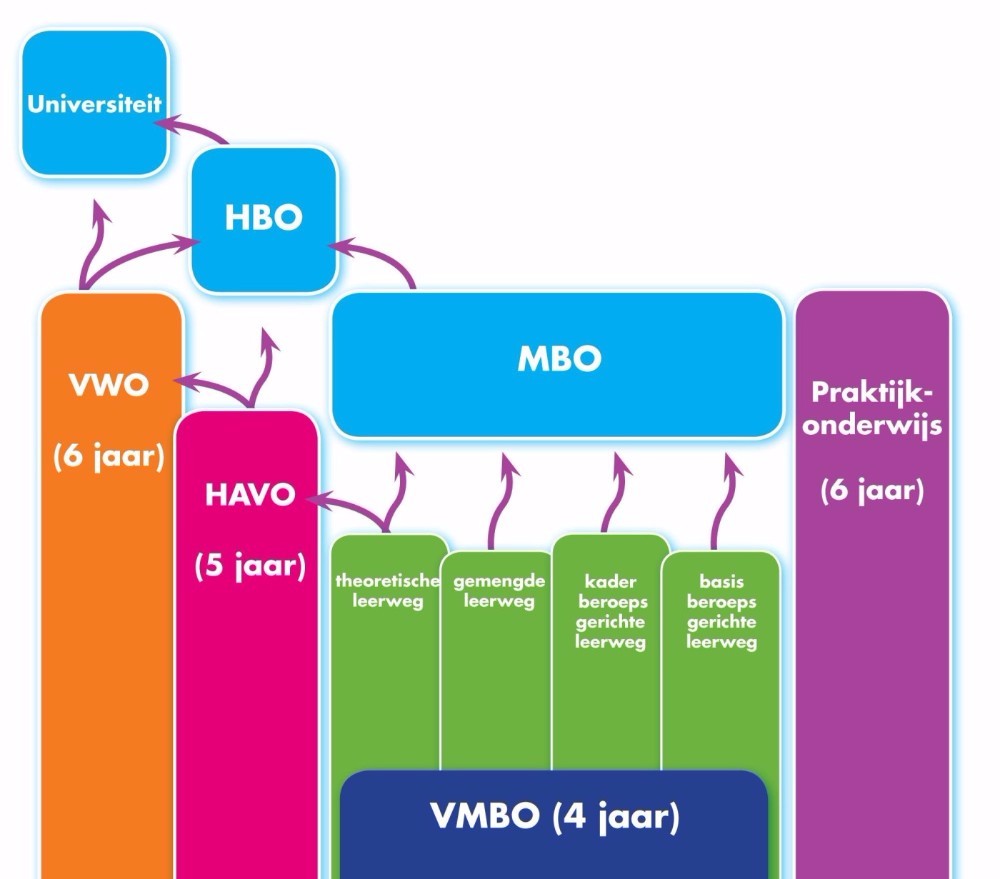 Welke vorm van VMBO onderwijs?

De Nassau biedt alleen de theoretische leerweg aan (mavo).

Andere leerwegen:
Tessenderlandt, Scala en Prinsentuin-Van Cooth.

Bevordering naar Mavo 3 = automatische keuze
‘’Voorsorteren’’ profielkeuze
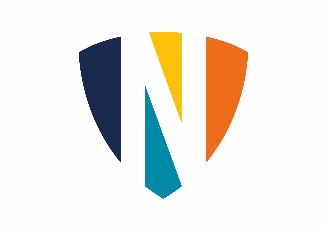 Leerlingen kiezen voor M3:
Aardrijkskunde 
Biologie 
Duits 
Frans 
Nask 1 (Natuurkunde) 
Maatschappijkunde
Leerlingen kiezen 3 vakken
De voorlopige keuze moet 31 mrt. 2023zijn gemaakt.
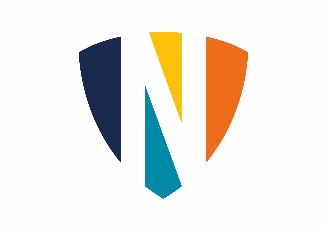 Gevolgen voor de Profielkeuze
Als een leerling bepaalde vakken laat vallen kan hij:

niet meer kiezen voor bepaalde profielen in Mavo 3
niet meer kiezen voor bepaalde profielen op de Havo
niet meer kiezen voor sommige vervolgopleidingen.

Nu al (voorzichtig) rekening houden met het later gewenste profiel/studie
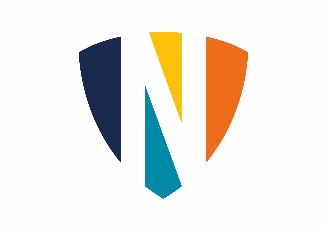 Profielkeuze
Mavo (TL) kent 4 profielen
Landbouw, Zorg & Welzijn, Economie en Techniek 

De profielkeuze hoeft pas in de derde klas te worden gemaakt.
Iets met…			profiel
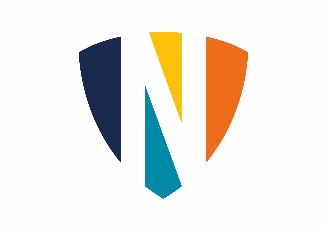 Dieren

Mensen

Zaken doen

Machines
Landbouw

Zorg & Welzijn

Economie

Techniek
ZORG & WELZIJN
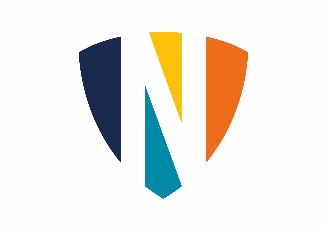 LANDBOUW
Profielvakken:
Wiskunde

Biologie / 
   Natuurkunde
Profielvakken:
Biologie

Wiskunde / 
    Geschiedenis / 
    Aardrijkskunde
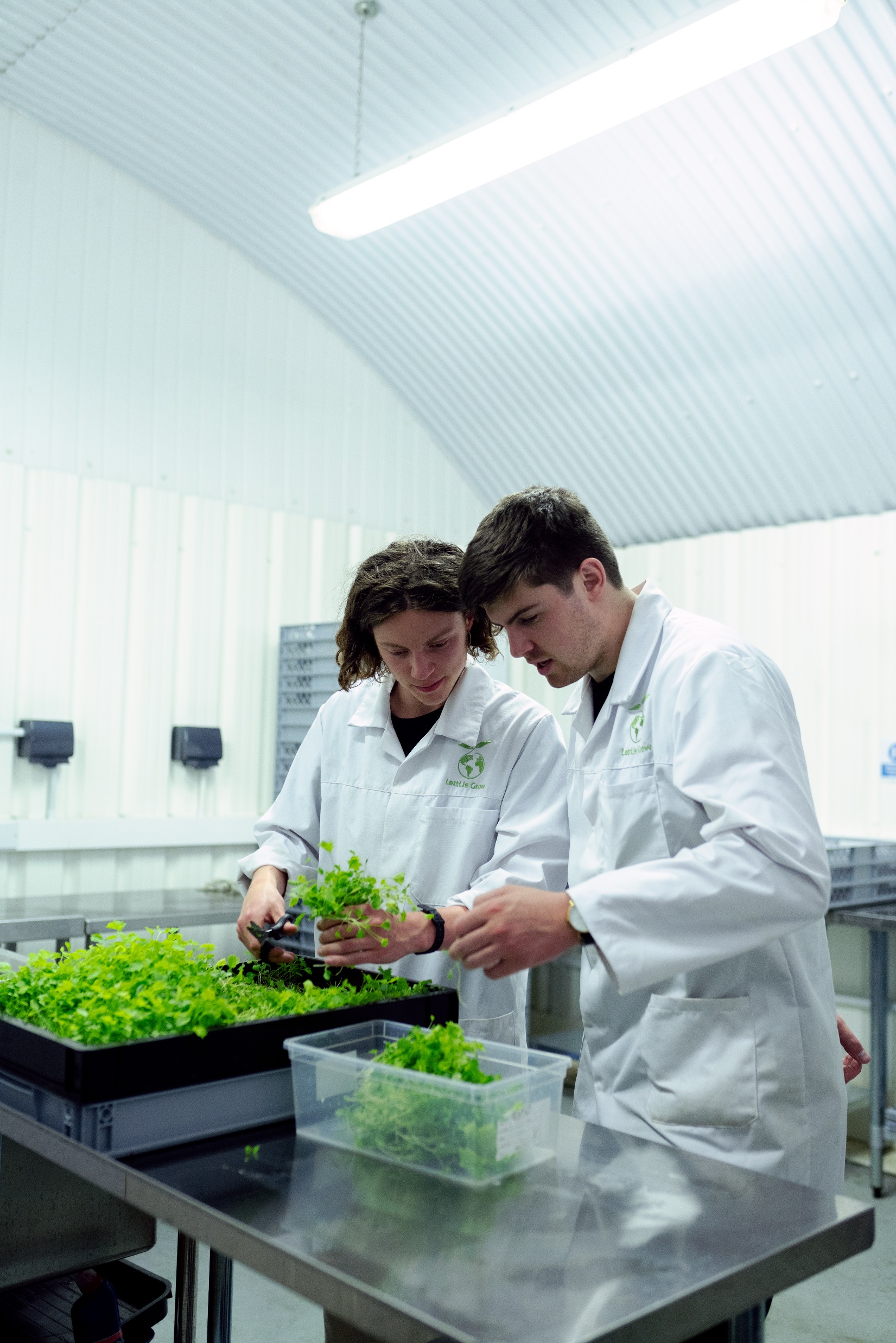 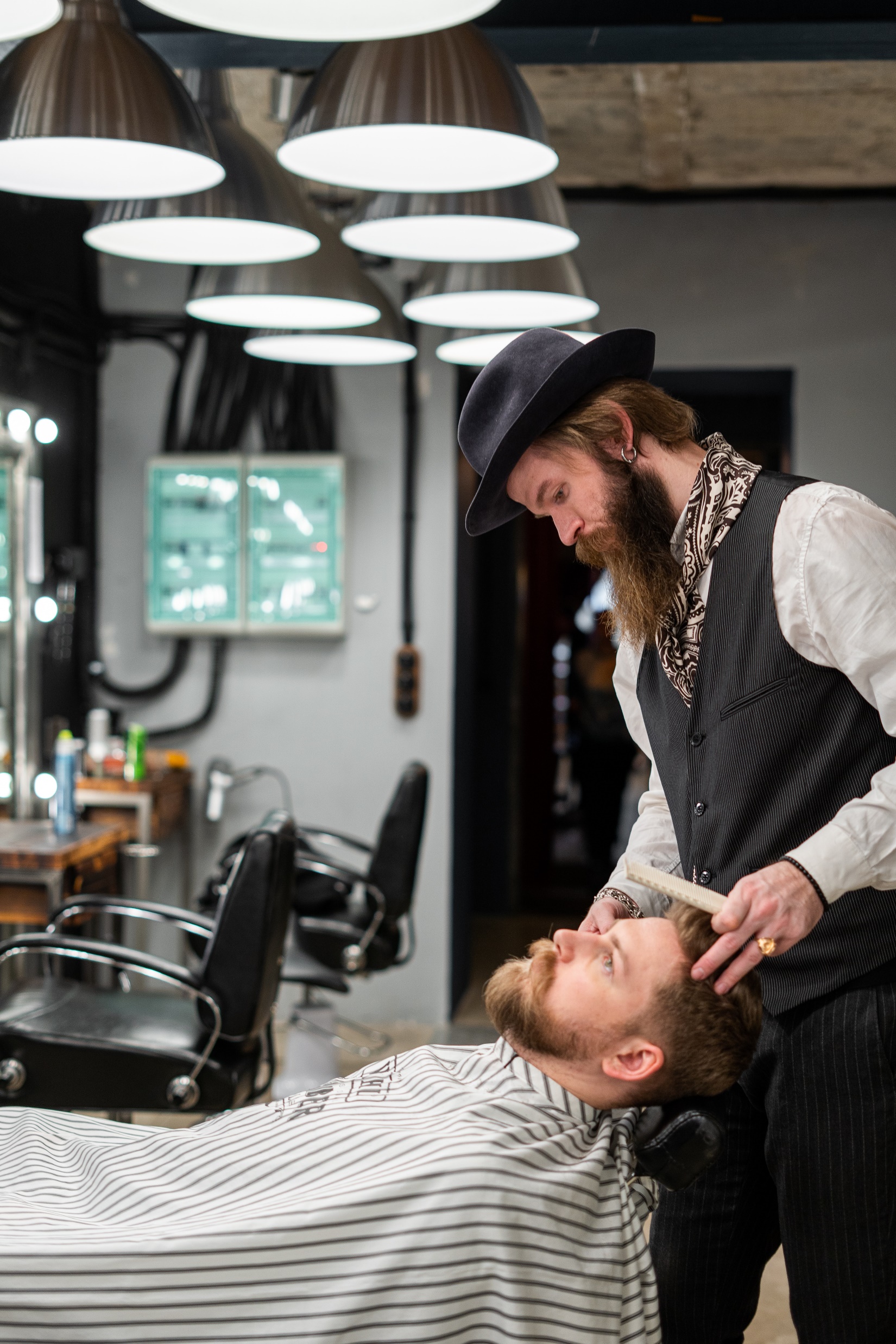 ECONOMIE
TECHNIEK
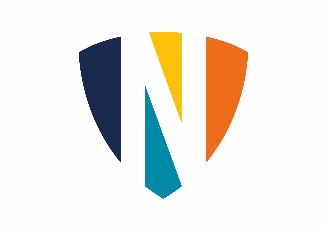 Profielvakken:
Wiskunde
Nask1
Profielvakken:
Economie


Wiskunde / 
    Frans / Duits
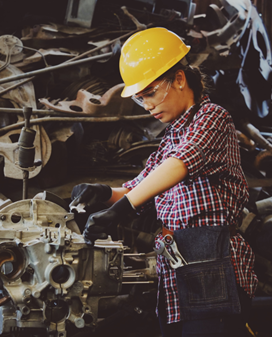 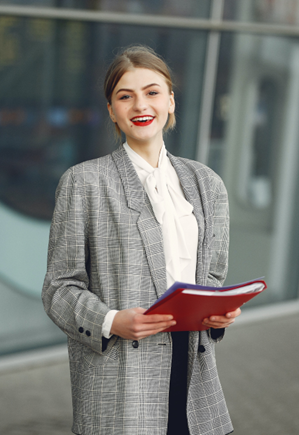 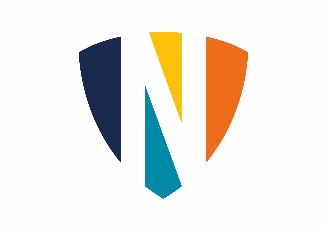 Gevolgen van de vakkenkeuze
Zonder NaSk1………..geen profiel Techniek 
Zonder Bi………………geen profiel Zorg & Welzijn 
Zonder Bi en Nask1…geen profiel Landbouw 

Zonder Fa en Du……..lastig bij sommige economische Mbo-opleidingen

Naar de HAVO?
Zonder Nask1…………geen profiel NT
Zonder Fa / Du ……..geen profiel CM
Keuzeproces en uw rol als ouder
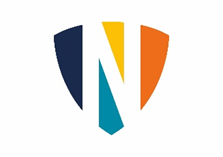 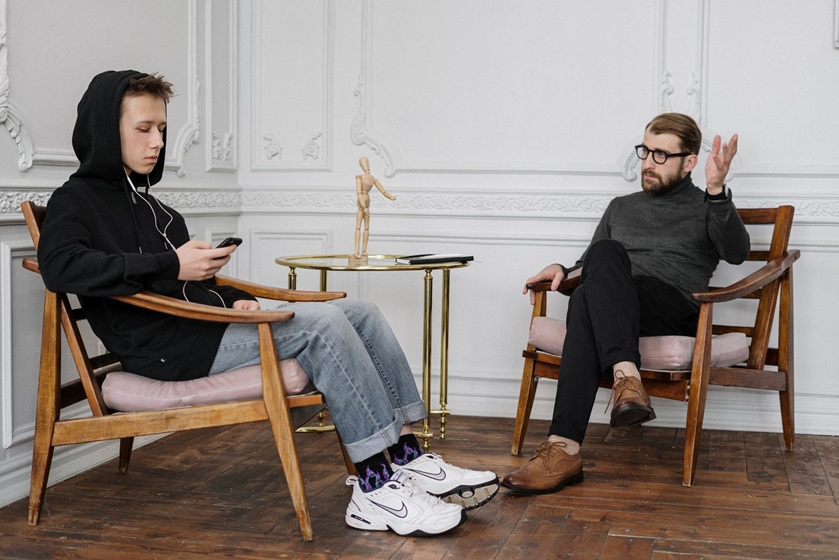 Praten met uw kind?

Wat wil je vooral niet?
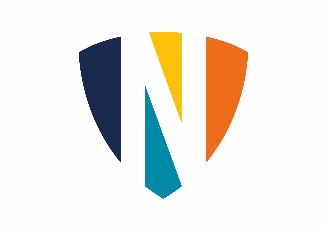 Keuzeproces en uw rol als ouder
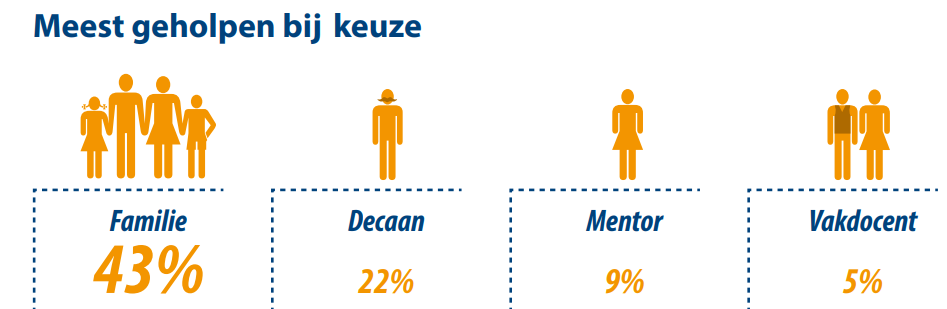 In welke profiel wil je 		gaan werken?
NIET
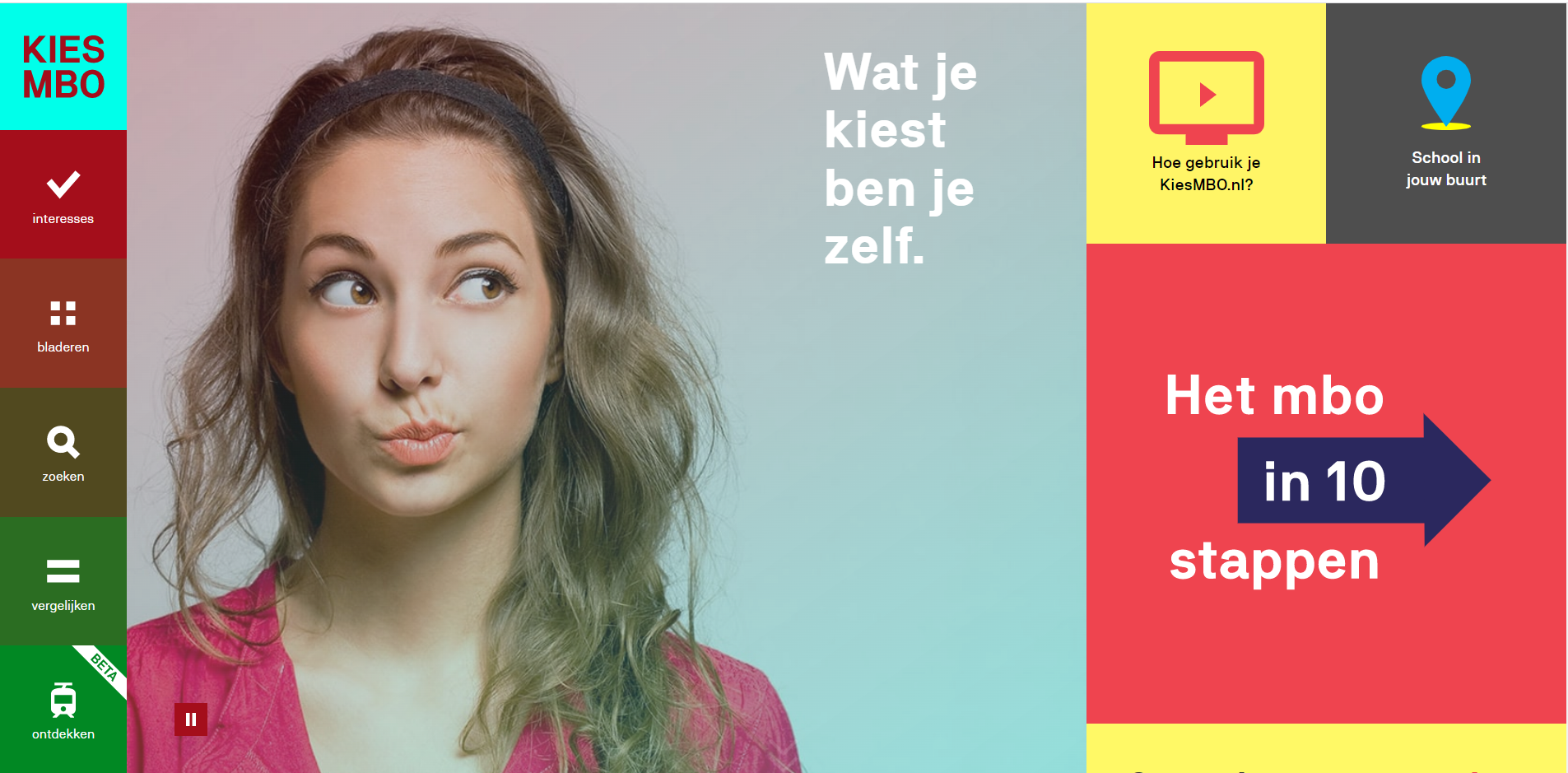 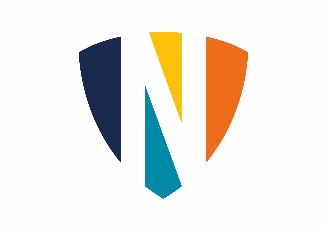 Rol van decaan
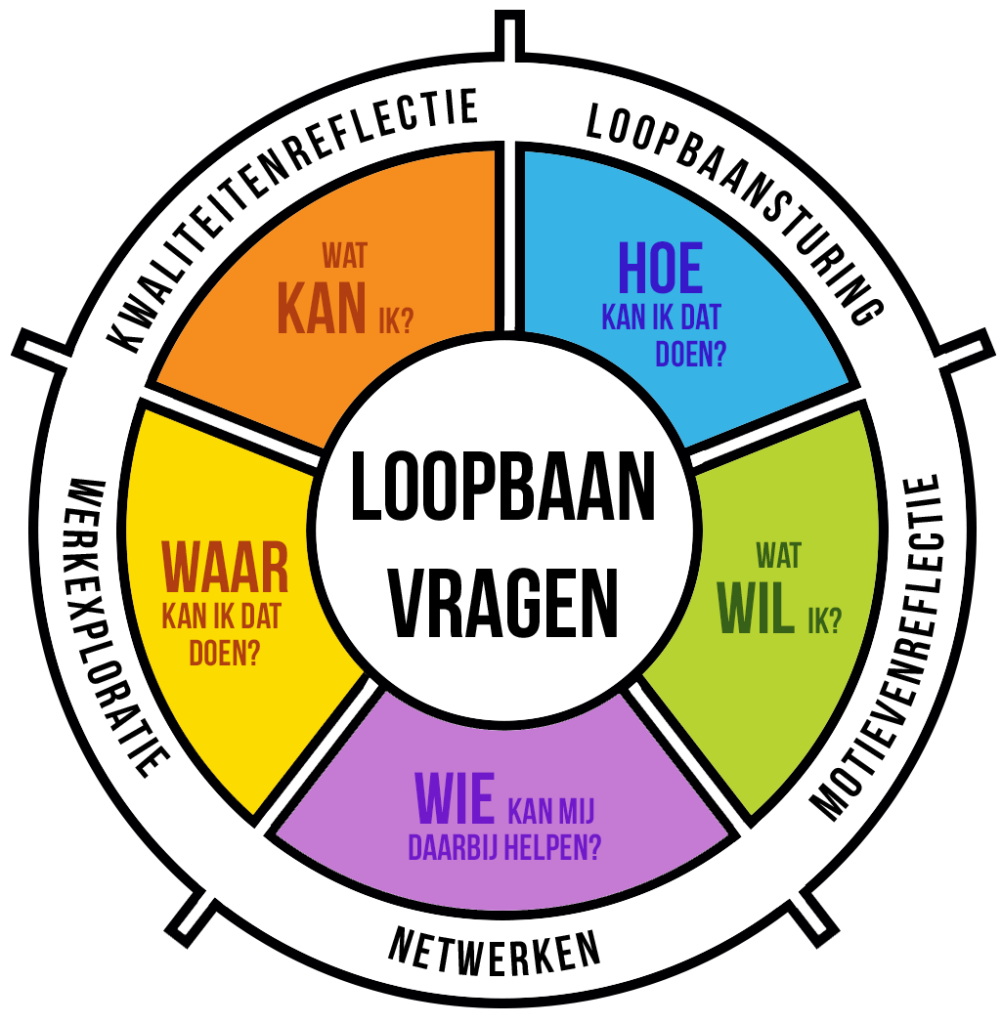 Voer gesprekjes met leerlingen 
Kwaliteitenreflectie
Vaardighedenreflectie
Waardenreflectie
Werkexploratie
Netwerken

Informeer leerlingen over keuzemomenten en mogelijkheden
Aanspreekpunt voor ouders én leerlingen als proces vastloopt
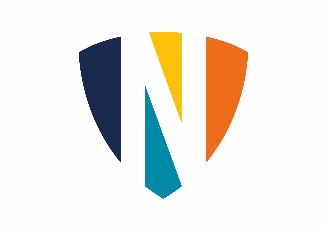 Jaarplanning
Belangrijke data:
Prognoses van vakdocenten: 9 mrt. 2023
Voorlopige keuze: 31 mrt. 2023
Brief thuis: juni 2023  
Keuze definitief: 23 juni 2023
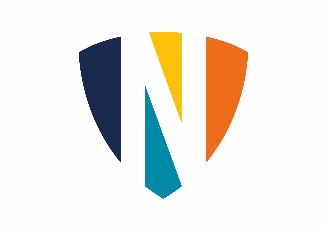 Meer informatie?
www.denassau.nl -> Ouders -> Decanen
Veelgestelde vragen
Data op een rij
Mogelijkheid om een afspraak te maken

www.kiesmbo.nl

Contact?
j.rooijakkers@denassau.nl
    	076 5330330